История Усть-Илимска в значках
Автор проекта
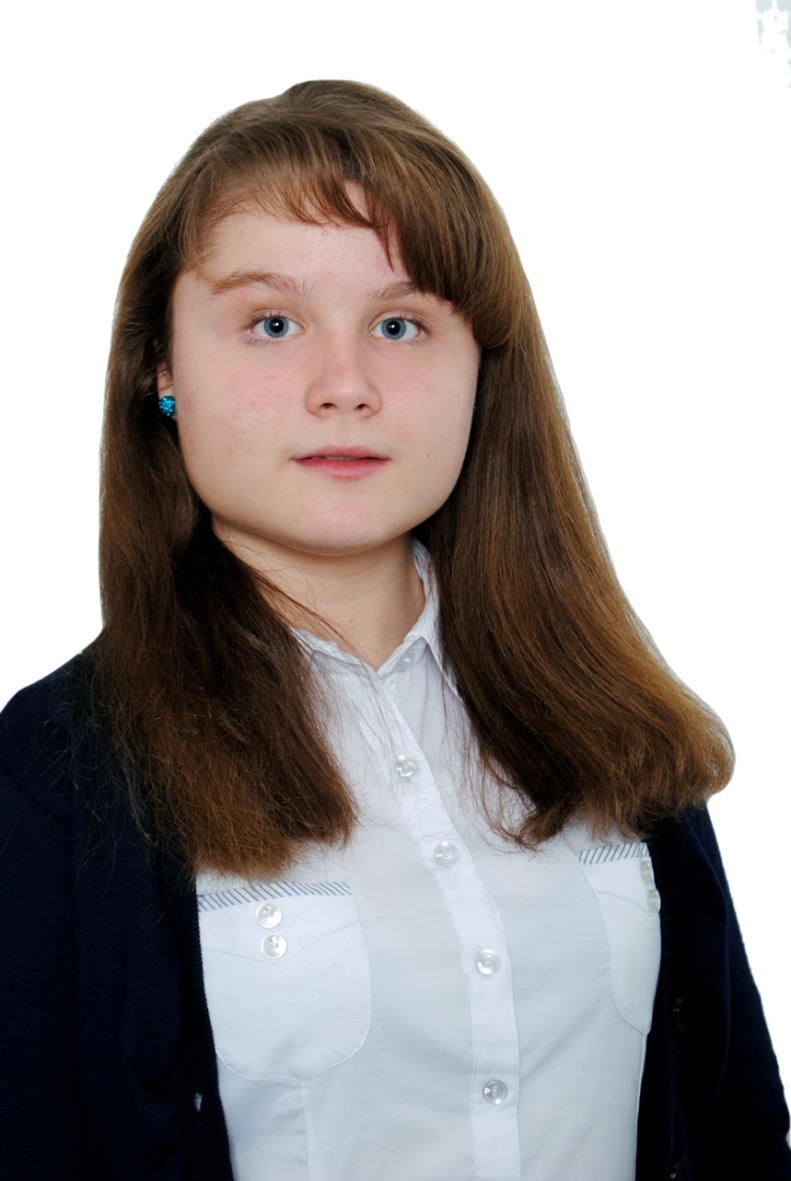 Старые значки
О, довоенные значки,В металлы вплавленное лето.Потертые, как пятачки,Посланцы первых пятилеток.Густую в лучиках эмальПокрыли трещинами годы.Здесь рядом с пашней светит сталь,Знамена, фабрики, заводы.В них наша первая руда,Цветущий сад в пустыне голой.И синь челюскинского льда.И кровь на камнях Халхин-Гола.Земли горячее нутро.В тайге лиловые рассветы.Туннели первые метро.И трасса первая ракеты...Не гаснет давних строек гром,Боев тех яростных разрывы...Значки не память о былом,А вечно новые призывы.
	Борис Куняев
Кольцова Екатерина,
 г. Усть-Илимск 
МБОУ «СОШ» №7», 8Б класс
Цель работы
Составить буклет о значках  нашего города   для развития интереса к его истории и фалеристике.
Задачи
1. Изучить и проанализировать разнообразные источники, связанные с темой моего исследования.
2. Найти коллекционеров значков Усть-Илимска и побеседовать с ними.
3. Сфотографировать значки города.
4. Составить классификацию значков города Усть-Илимска.
5. Разработать макет значка на тему «Чистый мир» и заказать его изготовление.
Что такое фалеристика
Значок - это  нагрудный знак в виде жетона, пластинки с какими-нибудь  изображениями.  Значки могут быть посвящены  памятной дате или знаменательному событию, или использоваться как знак принадлежности к какой-либо организации. Значки являются предметом изучения интересной науки – фалеристики, а коллекционеров значков называют фалеристами.
Виды креплений значка
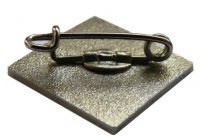 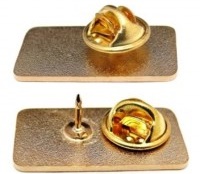 Безопасная булавка (евробулавка)
Цанга-бабочка
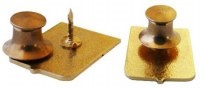 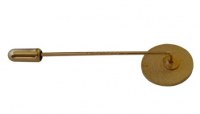 Игла
Ювелирная застежка
Технология изготовления значков
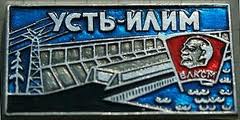 Значок, изготовленный методом травления
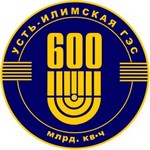 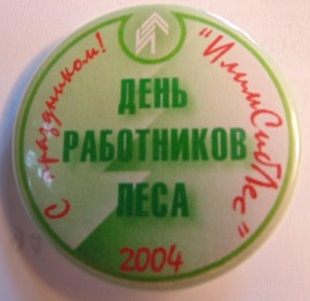 Закатный способ изготовления значка
Значок, изготовленный
 методом заливки смолы
Страницы коллекций фалеристов Усть-Илимска
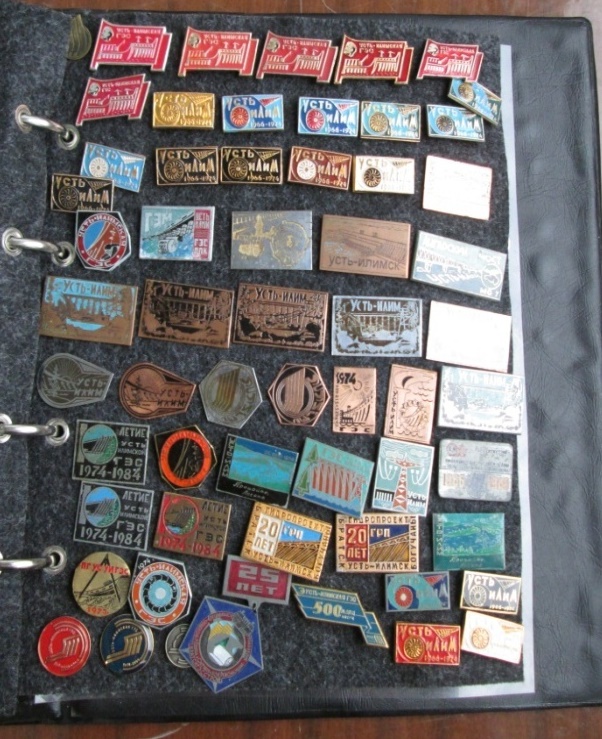 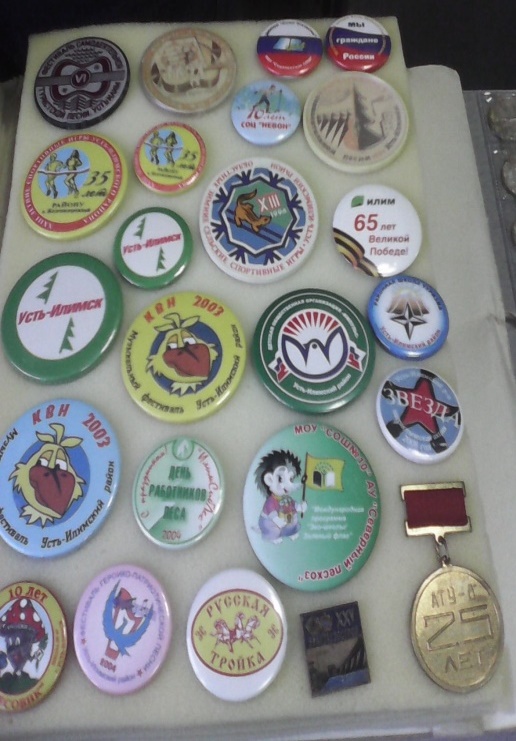 Из коллекции Р. Лангера
Из коллекции
В. Шандровского
Из коллекции И.Попова
Классификация значков
Рекламные
Корпоративные
Членские 
Праздничные
Спортивные
Юбилейные
 Памятные
Редкие значки
Рекламные значки Усть-Илимска
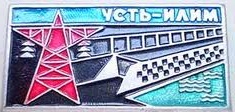 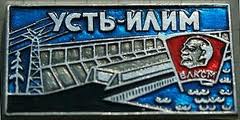 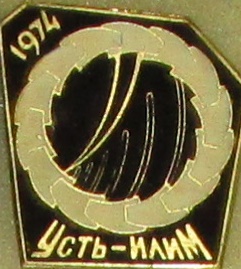 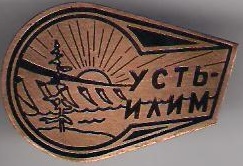 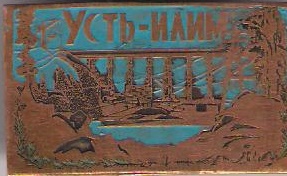 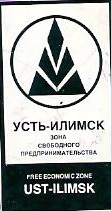 Рекламные значки Усть-Илимска
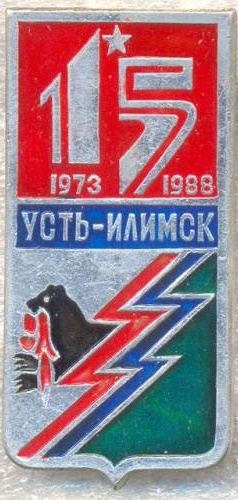 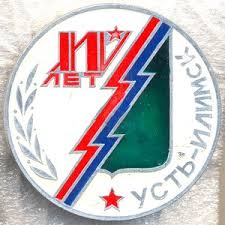 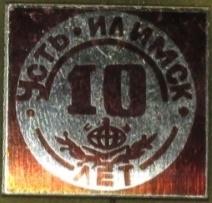 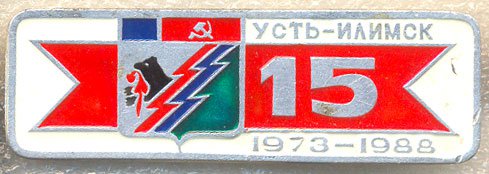 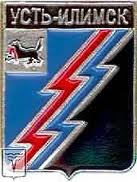 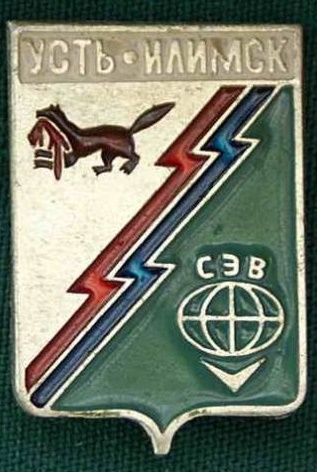 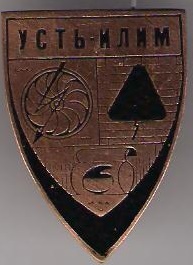 Рекламные значки Усть-Илимска Строительство города
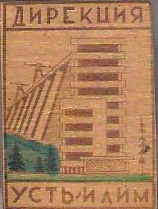 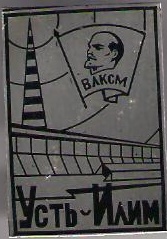 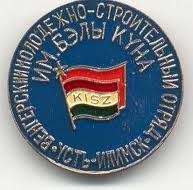 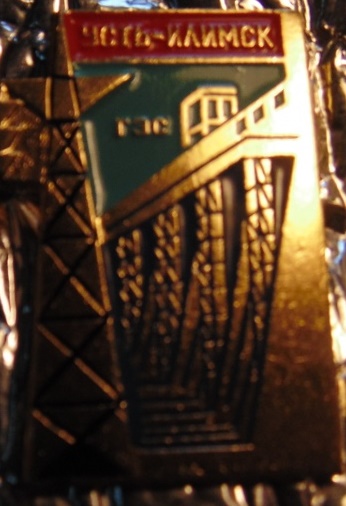 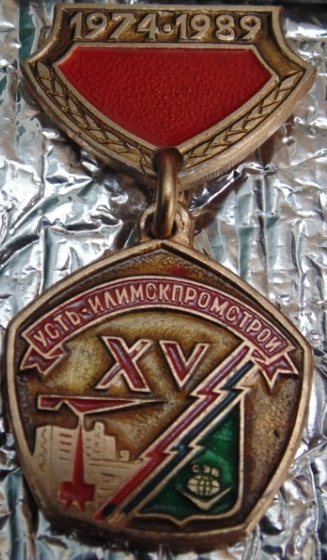 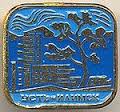 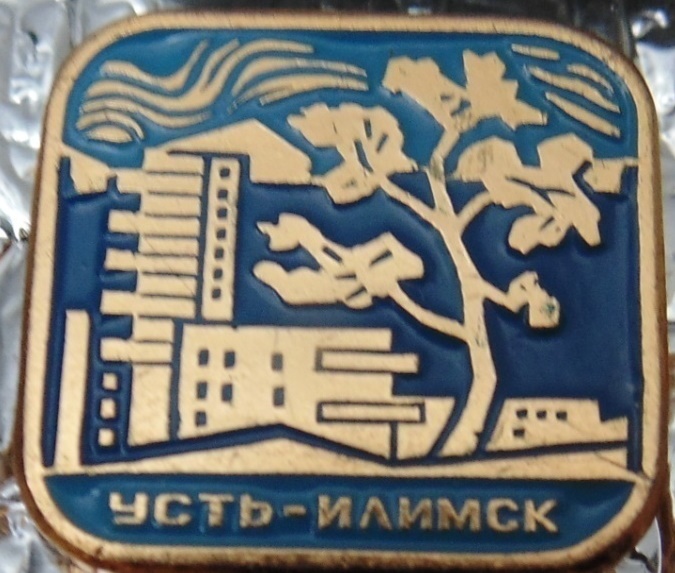 Рекламные значки Усть-Илимска
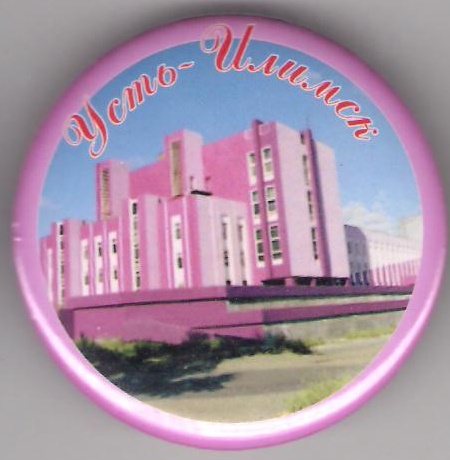 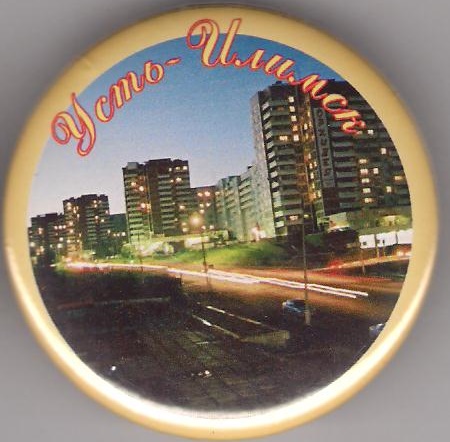 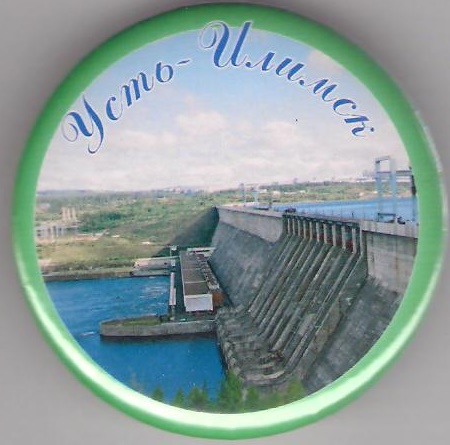 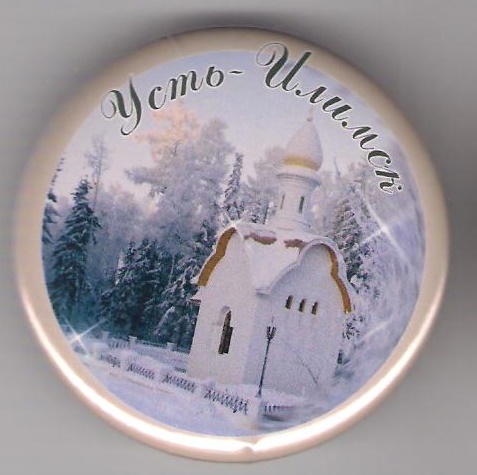 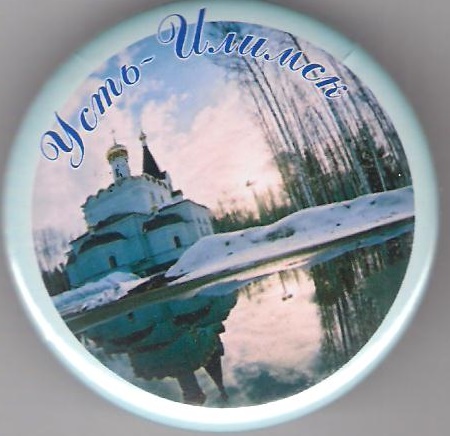 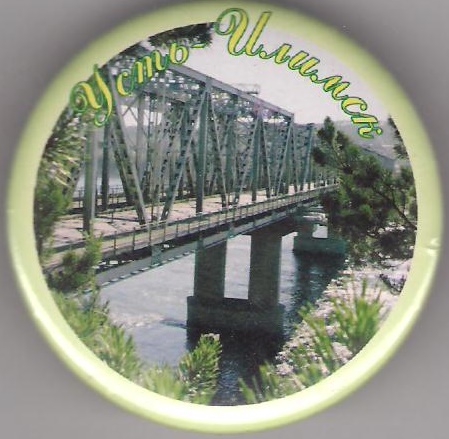 Корпоративные значки ЛПК
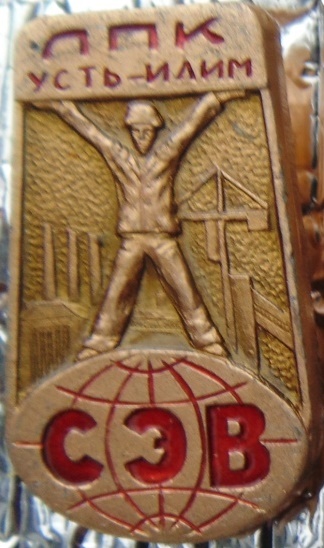 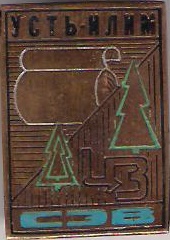 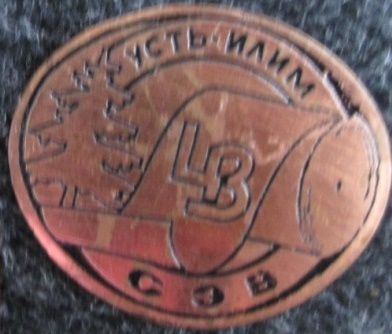 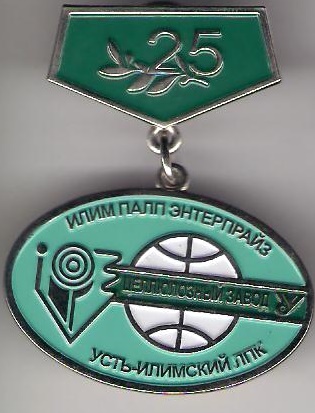 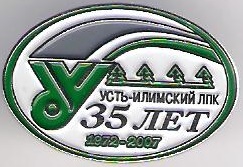 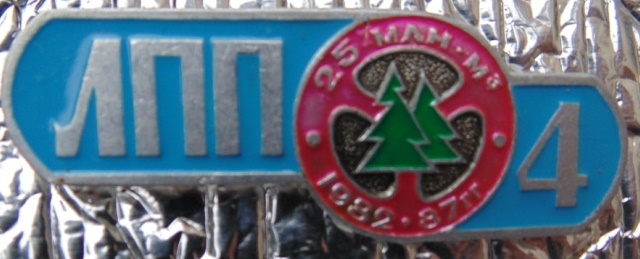 Корпоративные значки ЛПК
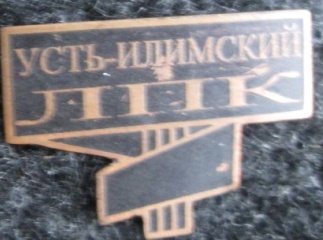 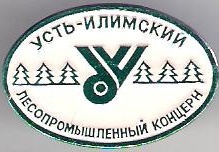 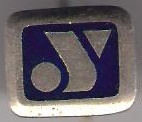 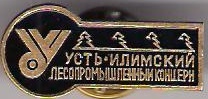 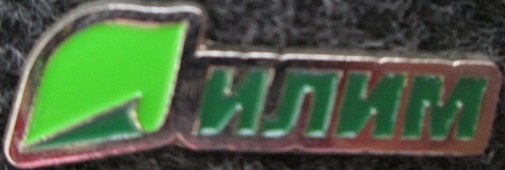 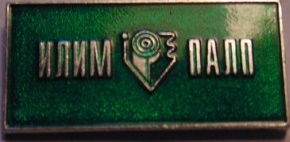 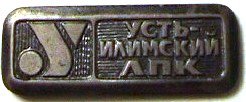 Корпоративные значки ГЭС
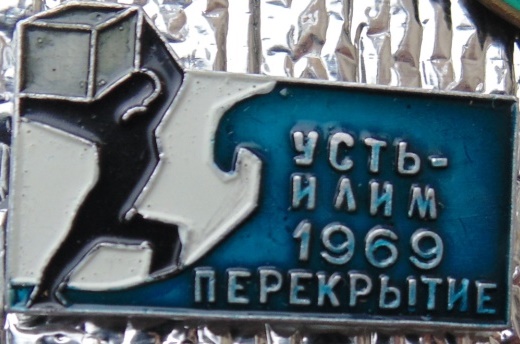 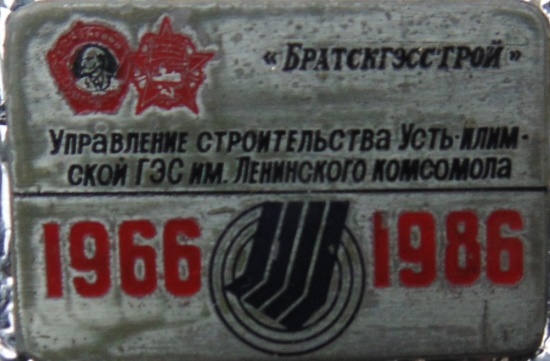 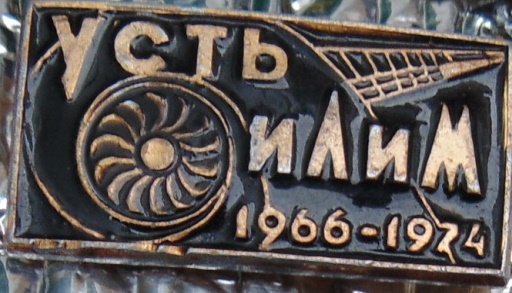 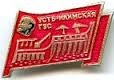 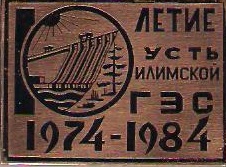 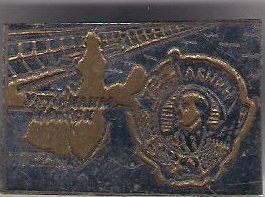 Корпоративные значкиГЭС
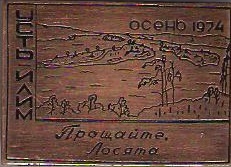 Косынка алая горящего закатаВершины синих сопок обняла,Под воду Ангары ушли Лосята,Исчезли здесь когда- то острова.Они стояли - витязи на страже,И вынесли здесь много непогод,Под натиском воды отважноАтлантами держали неба свод.

     	      Татьяна Морозова
Корпоративные значки ГЭС
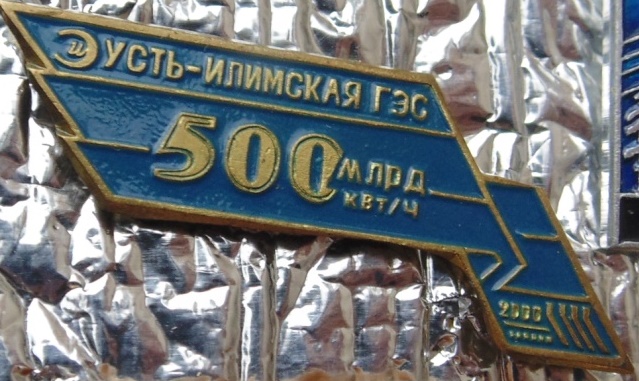 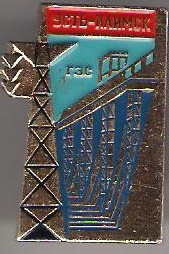 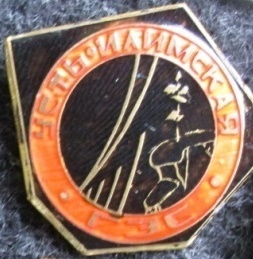 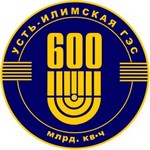 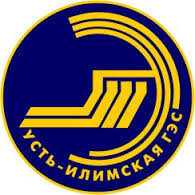 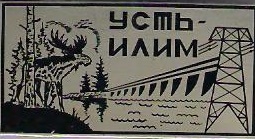 Корпоративные значки ТЭЦ
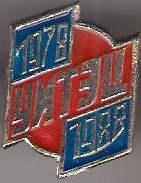 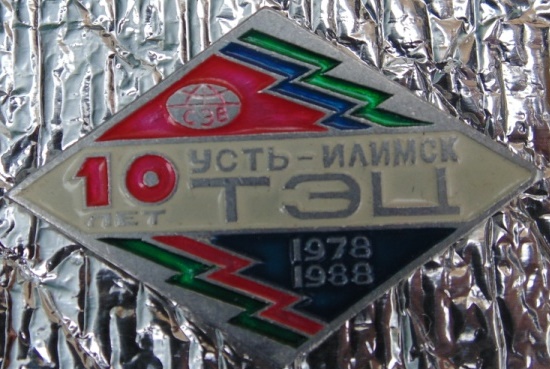 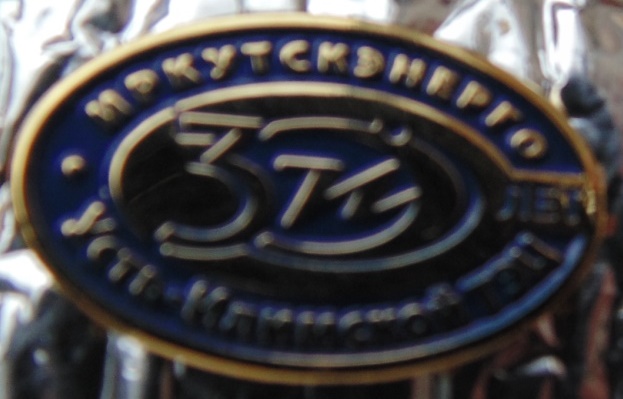 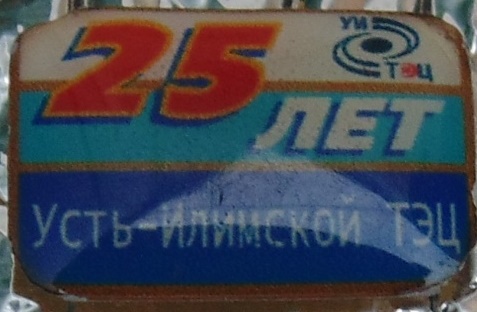 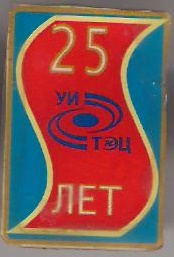 Корпоративные значкиИлимсклес
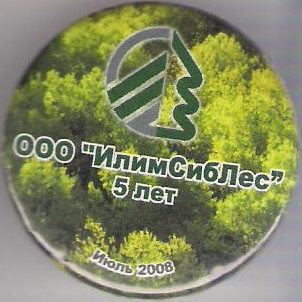 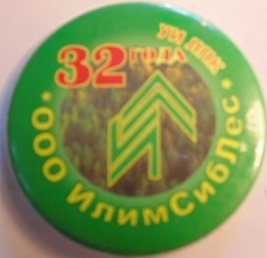 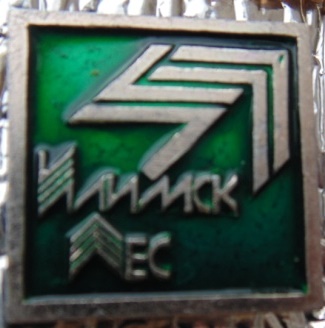 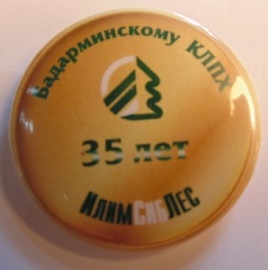 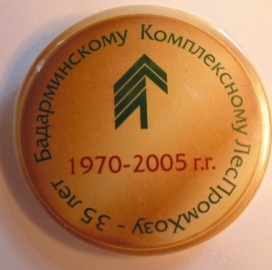 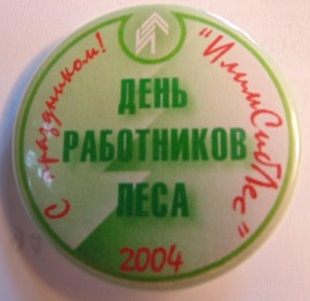 Комсомольские значки
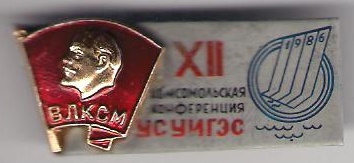 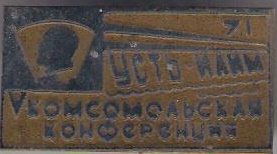 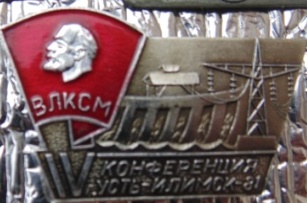 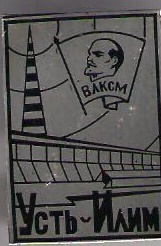 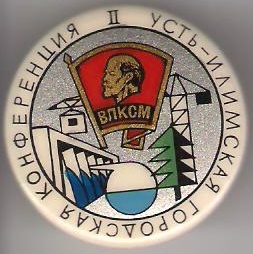 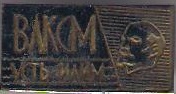 Школьные значки
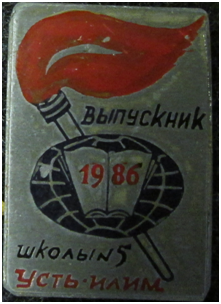 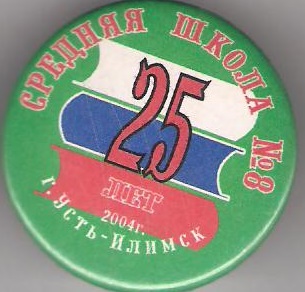 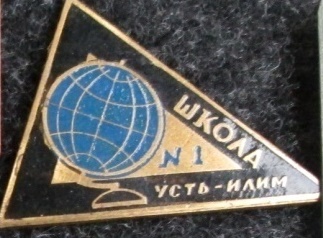 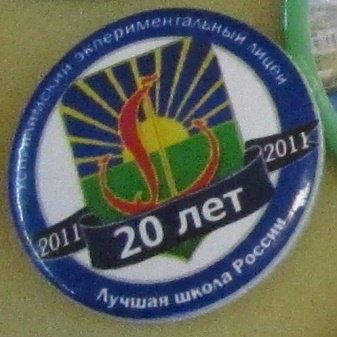 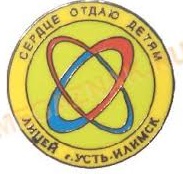 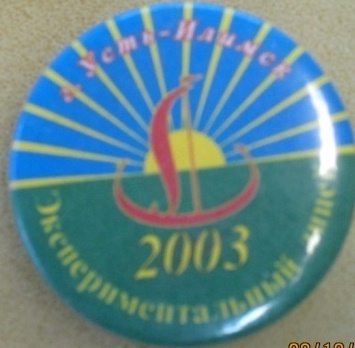 Значок с эмблемой школы №7
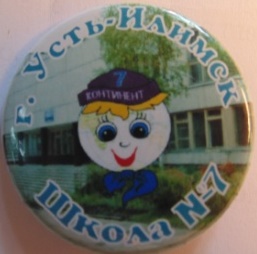 Значки средств массовой информации
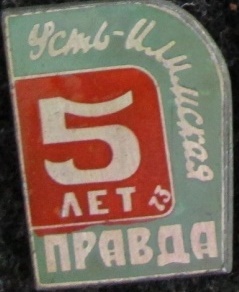 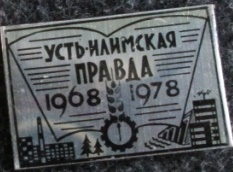 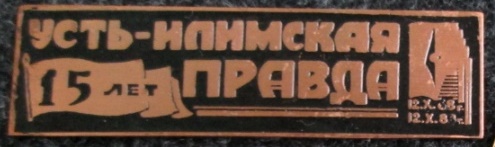 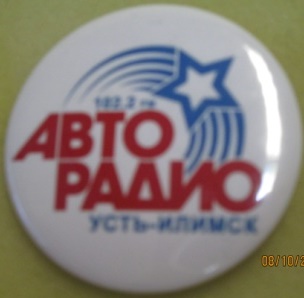 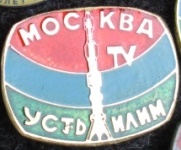 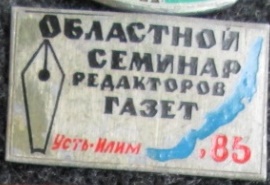 Членские значки
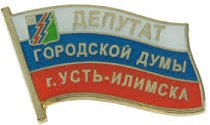 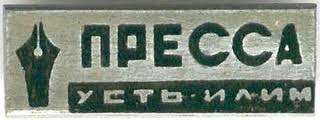 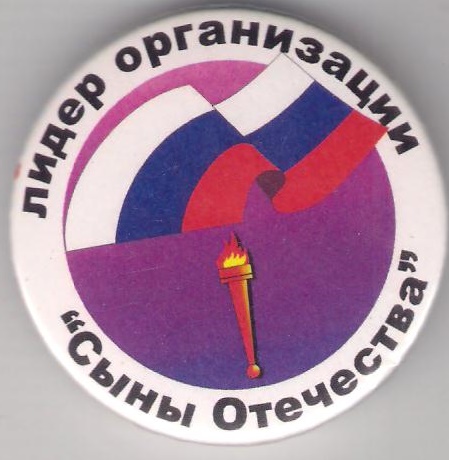 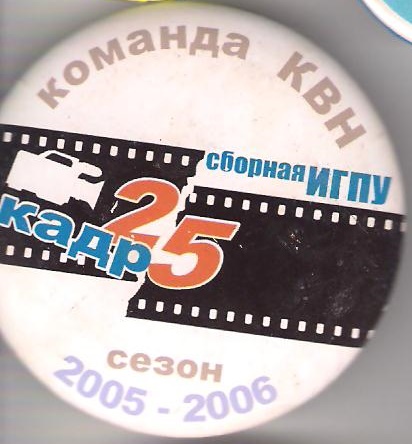 Праздничные значки
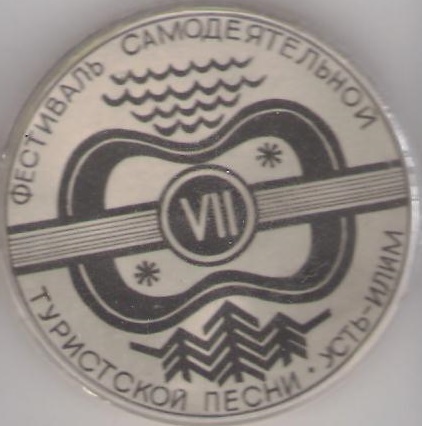 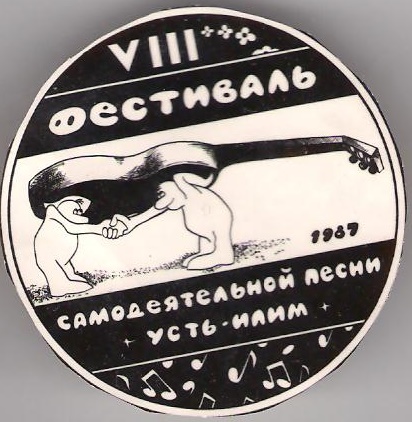 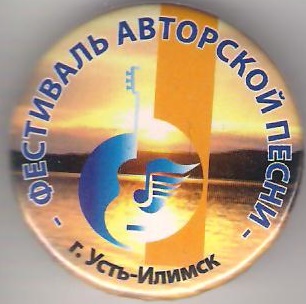 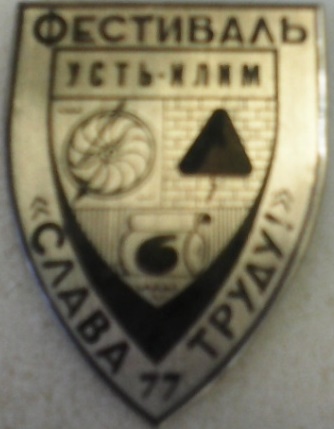 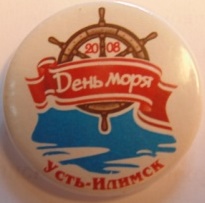 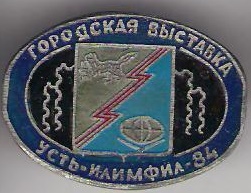 Спортивные значки
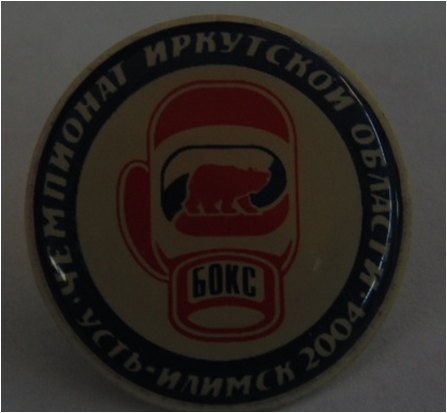 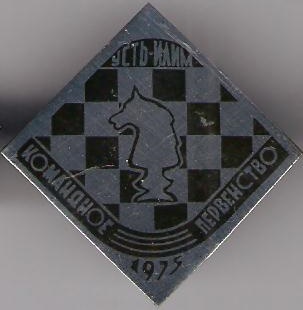 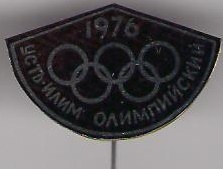 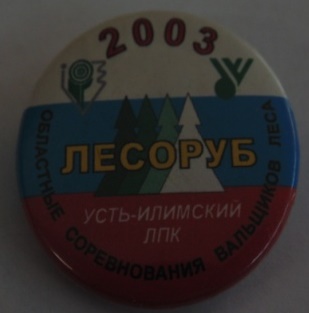 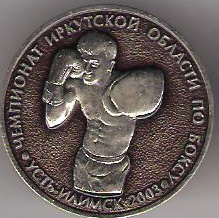 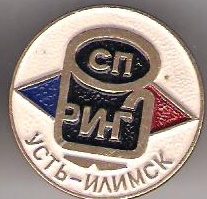 Юбилейные значки
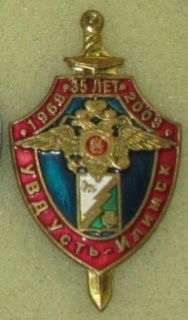 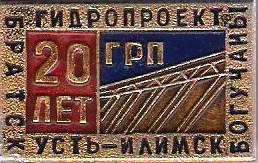 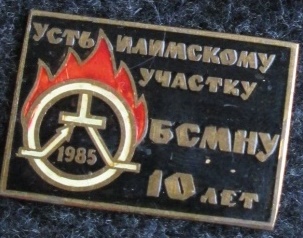 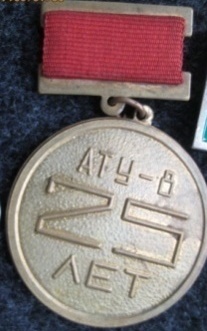 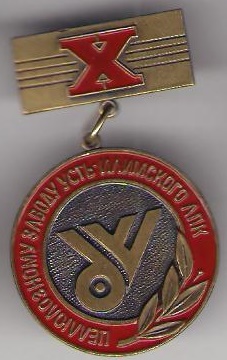 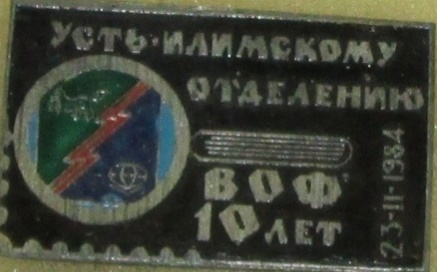 Значки ветеранов труда
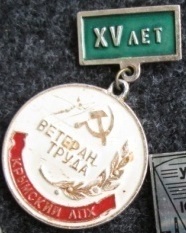 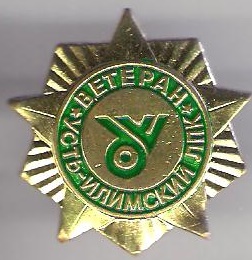 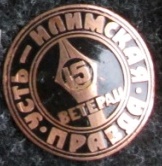 Значки к памятным датам
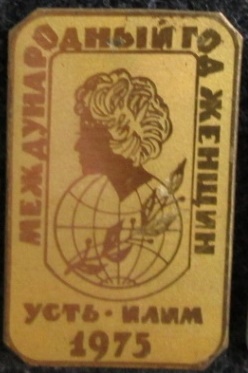 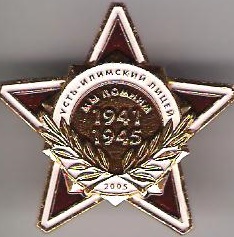 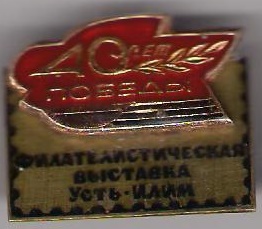 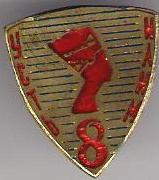 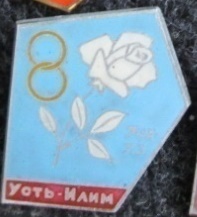 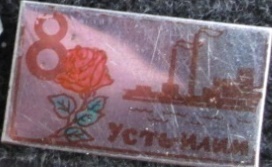 Редкие значки Н. Федотова
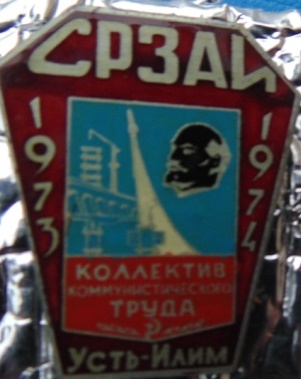 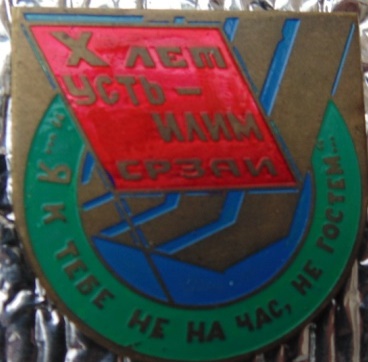 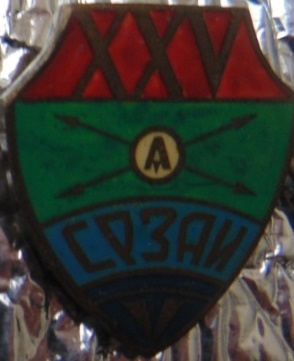 Значки службы релейной защиты, 
       автоматики и измерений
Ошибки при создании значков
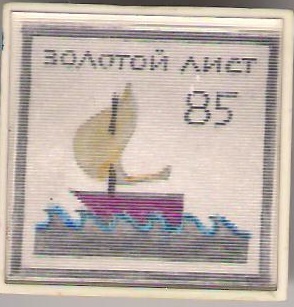 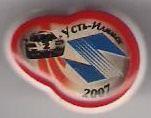 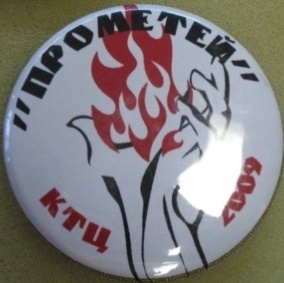 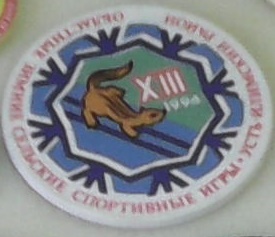 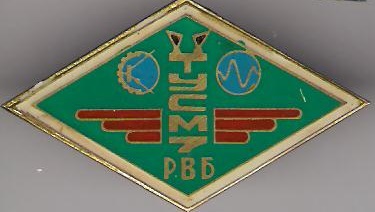 Мой значок к игре «Чистый мир»
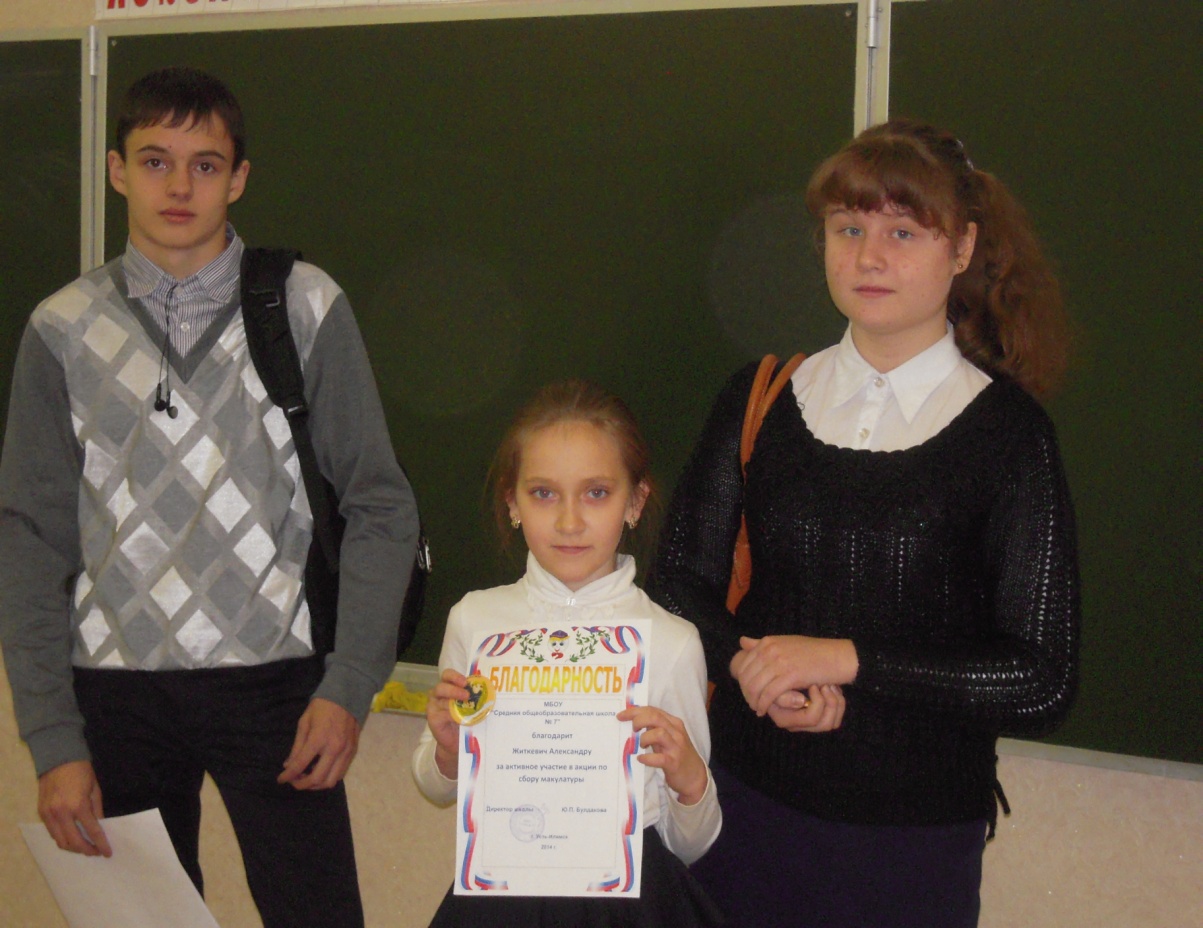 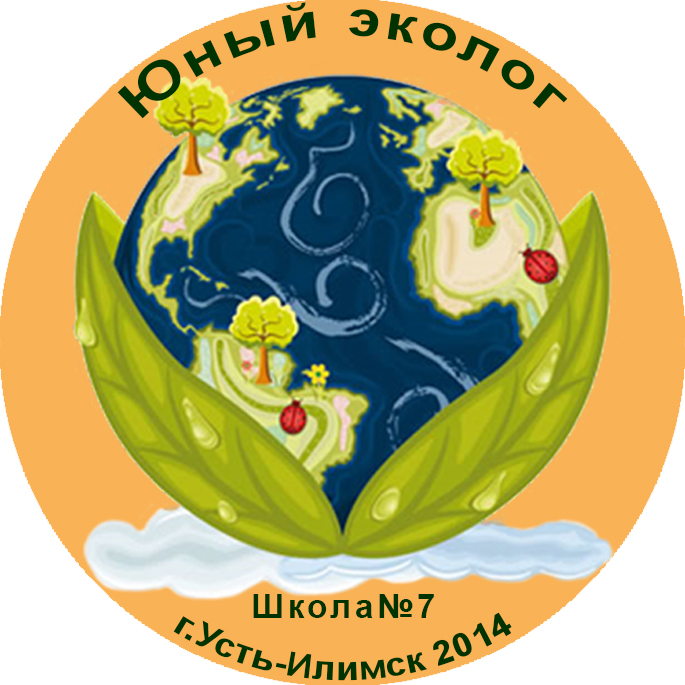 «История Усть-Илимска в значках»буклет
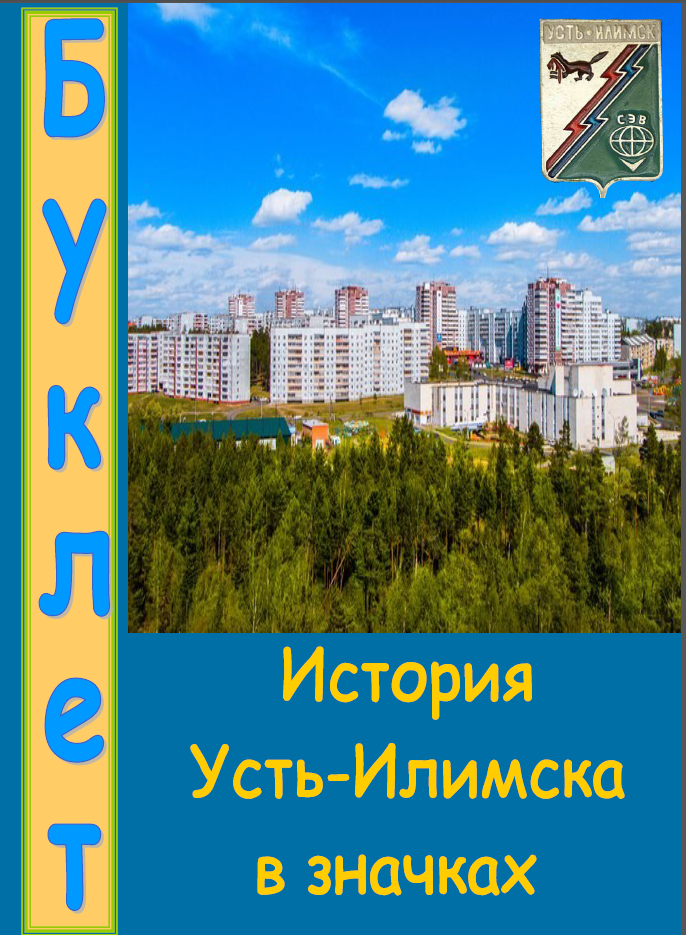 Спасибо за внимание!
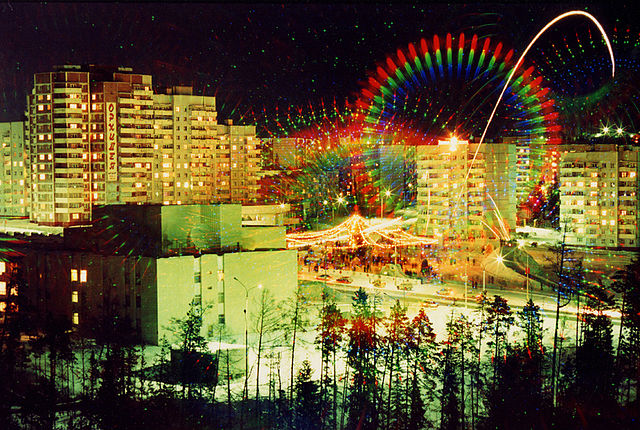 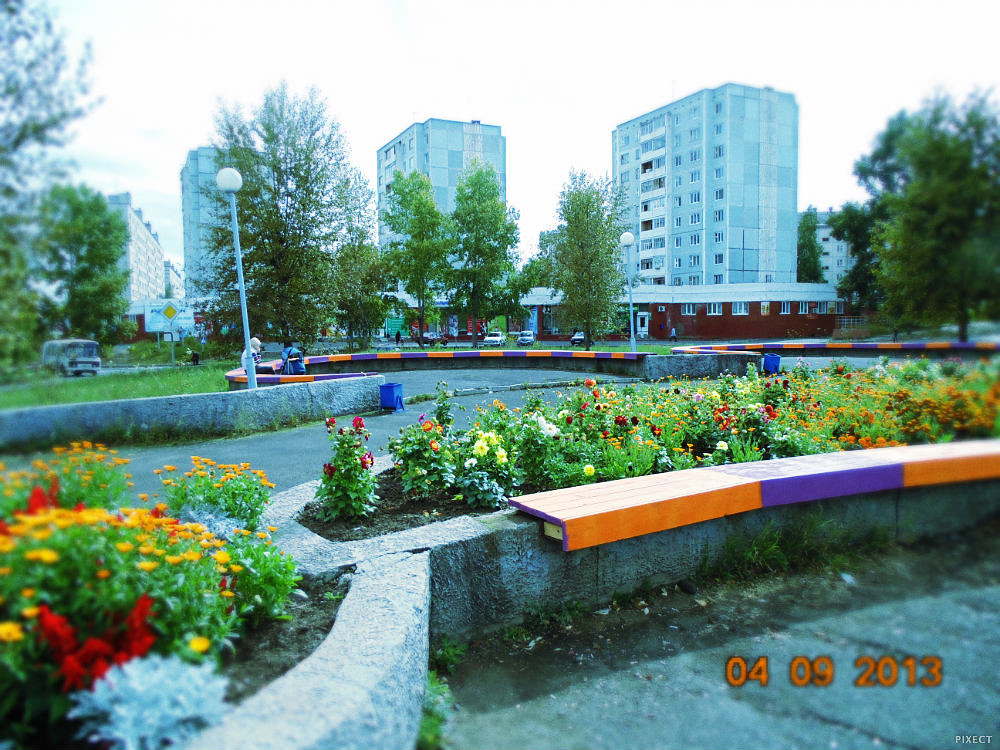 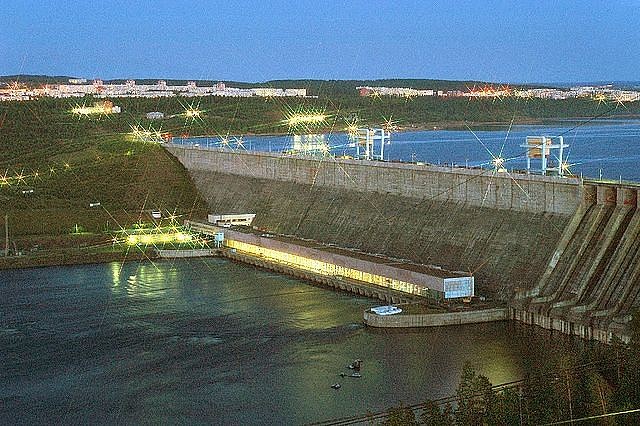 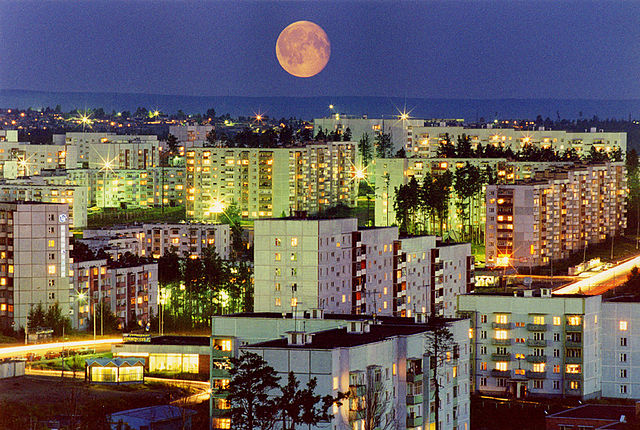